Робототехника в МБДОУ — первый шагв приобщении дошкольников к техническому творчеству
Подготовила 
 педагог дополнительного образования
 Ширинкина Анастасия Константиновна


            2023 год
Задачи, стоящие перед педагогом
Формирование мотивации развития обучения дошкольников.

Формирование творческой, познавательной деятельности 


Эти задачи требуют создание особых условий в учении, в связи с этим огромное значение отведено – конструированию.
Конструирование
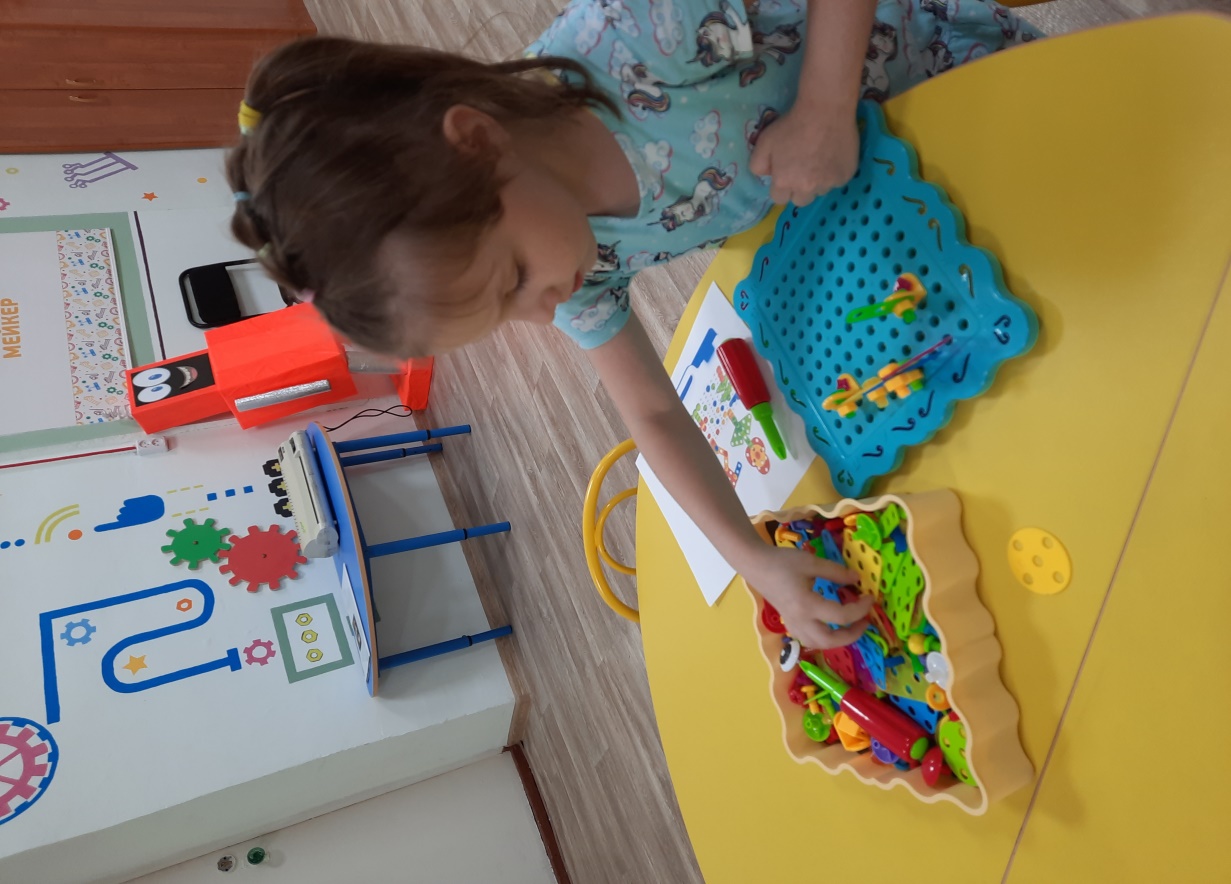 Актуальность внедрения лего-конструирования и робототехники
является великолепным средством для интеллектуального развития дошкольников;
позволяет педагогу сочетать образование, воспитание и развитие дошкольников в режиме игры (учиться и обучаться в игре);
позволяет воспитаннику проявлять инициативность и самостоятельность в разных видах деятельности – игре, общении, конструировании и др.
объединяют игру с исследовательской и экспериментальной деятельностью, предоставляют ребенку возможность экспериментировать и созидать свой собственный мир, где нет границ.
Игры – исследования с образовательным конструктором
Стимулируют и развивают
интерес и любознательность;
способность к решению проблемных ситуаций;
умение исследовать проблему;
анализировать имеющиеся ресурсы;
выдвигать идею;
планировать решение и реализовывать их;
расширять технические и математические словари ребенка;
Результат: дети демонстрируют степень   освоенности    ими знания и предметно–чувственного опыта